Risk Based Thinking: Taking Ownership and Enhancing Sustainable Safety Culture
Engr. JAMIU BADMOS
Learning Points
The Big Picture

What is Risk Based Thinking

Looking through ISO 45001:2018

Risk Based Thinking Initiatives 

Final Message
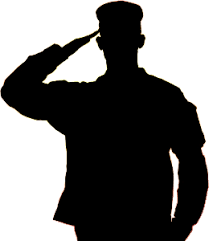 Respect to All Safety Leaders
The BIG PICTURE
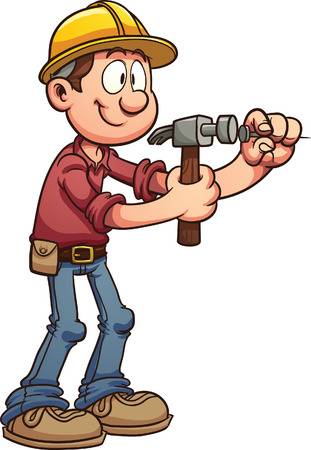 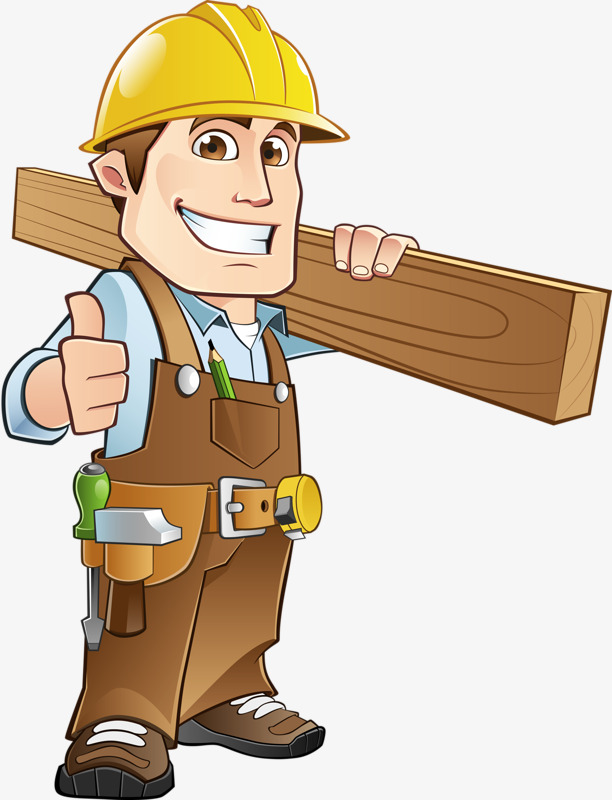 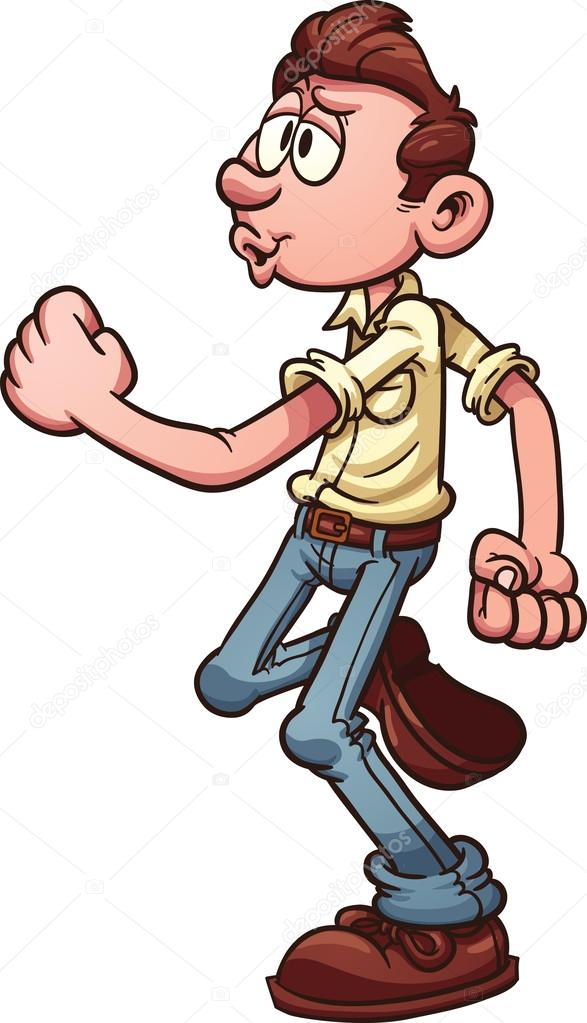 Compliant Worker
Committed Worker
Non Compliant Worker
“I don’t want a culture of compliance, I want a culture of commitment.”
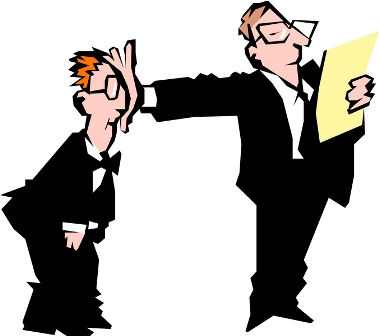 A culture that truly values ethical (and safe) behavior must be led by men and women committed to principle for its own sake, not solely for the purpose of compliance.
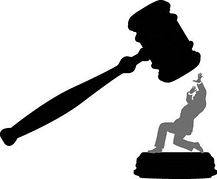 7
Risk Based Thinking is the Solution
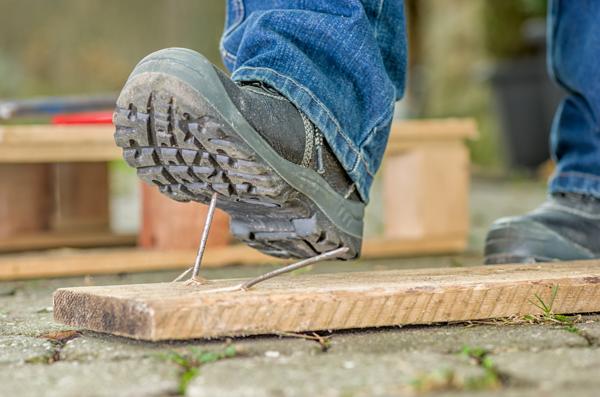 A danger foreseen is half avoided - Proverb
What is Risk Based Thinking?
Is it a new Concept?
Turn to the person next to you, take 2 minutes and answer the two questions
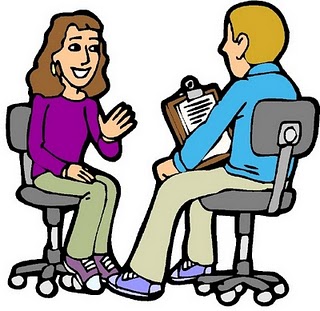 “The MOLUE Concept”
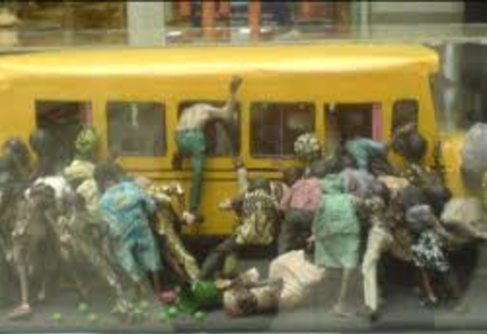 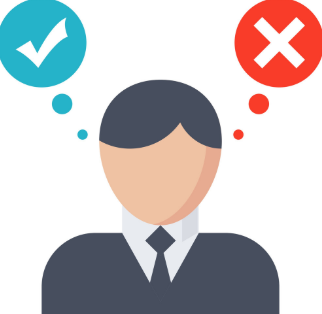 Risk Based Thinking
Risk Based Decision Making
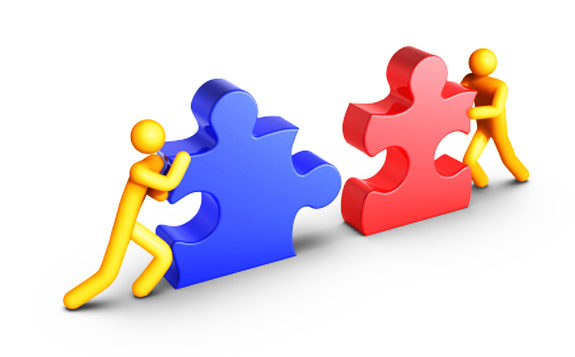 Risk Based Problem Solving
Risk is the effect of uncertainty on Objective
Opportunity
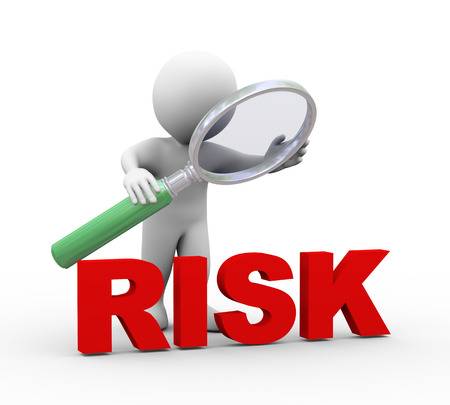 Issues
Risk-based thinking ensures risk is considered from the beginning and throughout the entire OHS Management System

Risk-based thinking makes preventive action part of strategic and operational planning
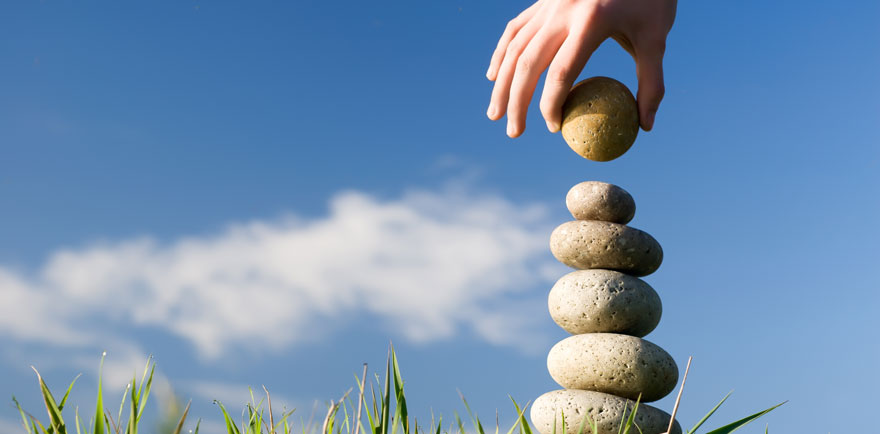 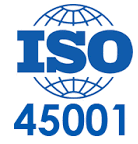 Risk Based Thinking is a central tenet of ISO 45001:2018
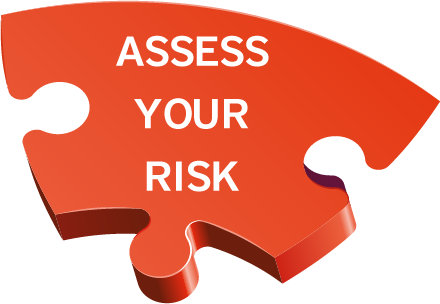 Risk Based Thinking = Preventative Action

Risk Based Thinking is everybody’s business!

Risk Based Thinking must become an integral part of the organizational culture

It…..

Ensures greater knowledge of risks and improves preparedness
Increases the probability of reaching objectives
Reduces the probability of negative results
Makes prevention a habit
How do I achieve a Risk Based Safety Cultures?
Take Ownership
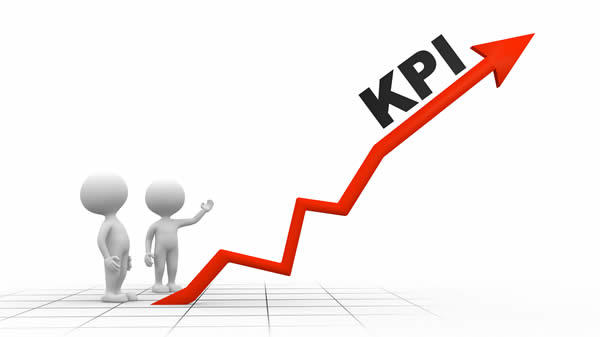 Create
Ownership
And
Change
Happens
1
Develop clear objectives with meaningful programs
“Managing safety only by LTI, is like playing tennis with your eye on the scoreboard and not on the ball”…(Bernard Borg, 2002)
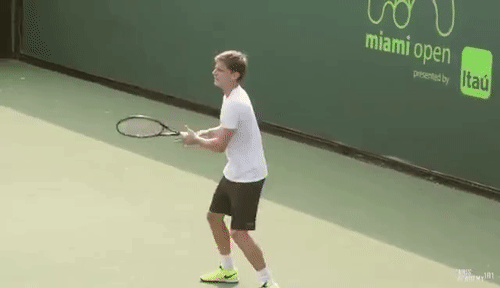 Learning Sessions and Engagement
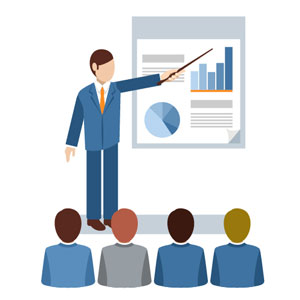 2
Don’t forget the use of Lessons learnt from Incident
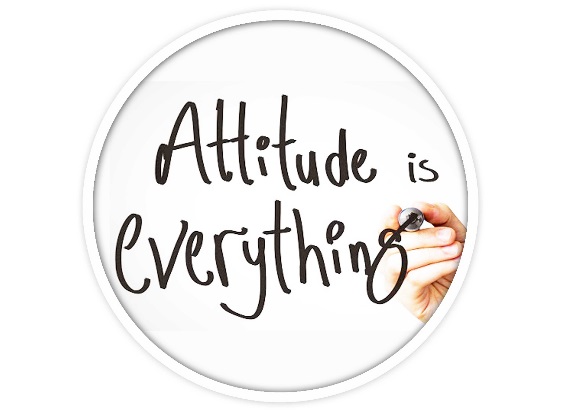 Everyone has a Zero Tolerance of Unsafe Behaviour
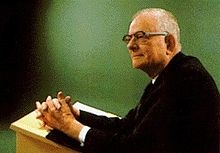 "People support what they help create."
W. Edwards Deming
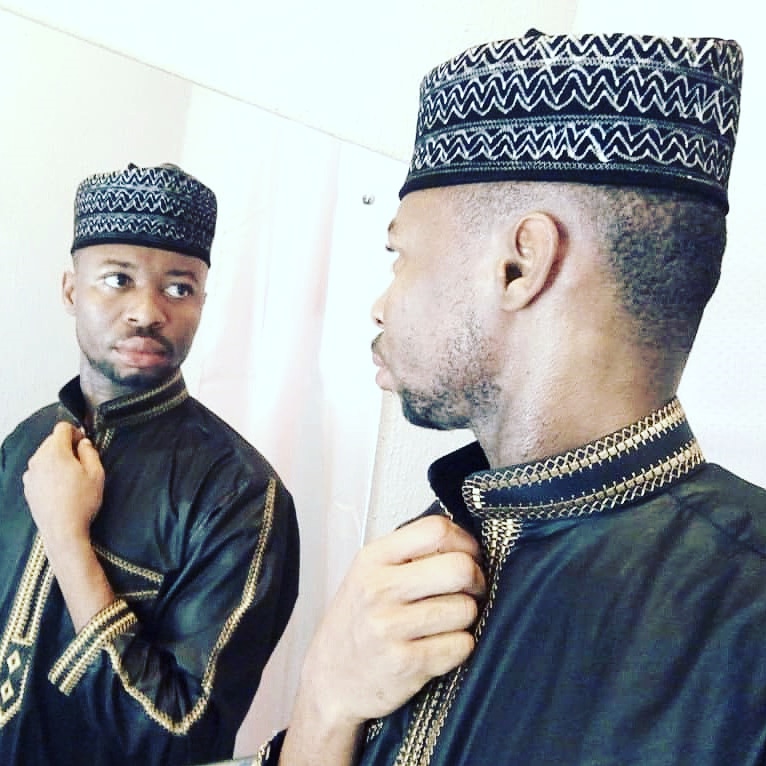 “When you are looking at the person in the mirror, you are looking at the person responsible for your safety.”
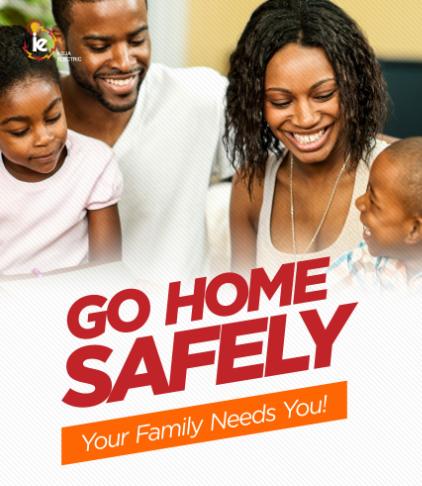 Yellow/ Red Consequence Methodology
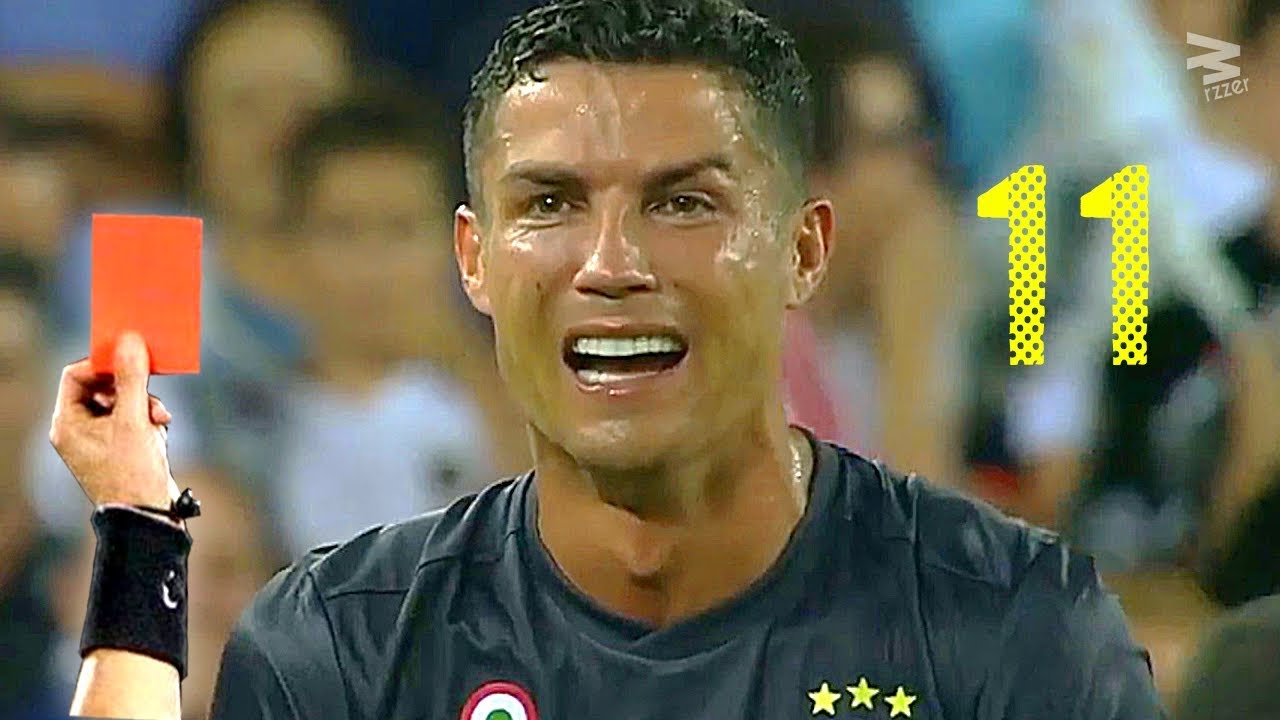 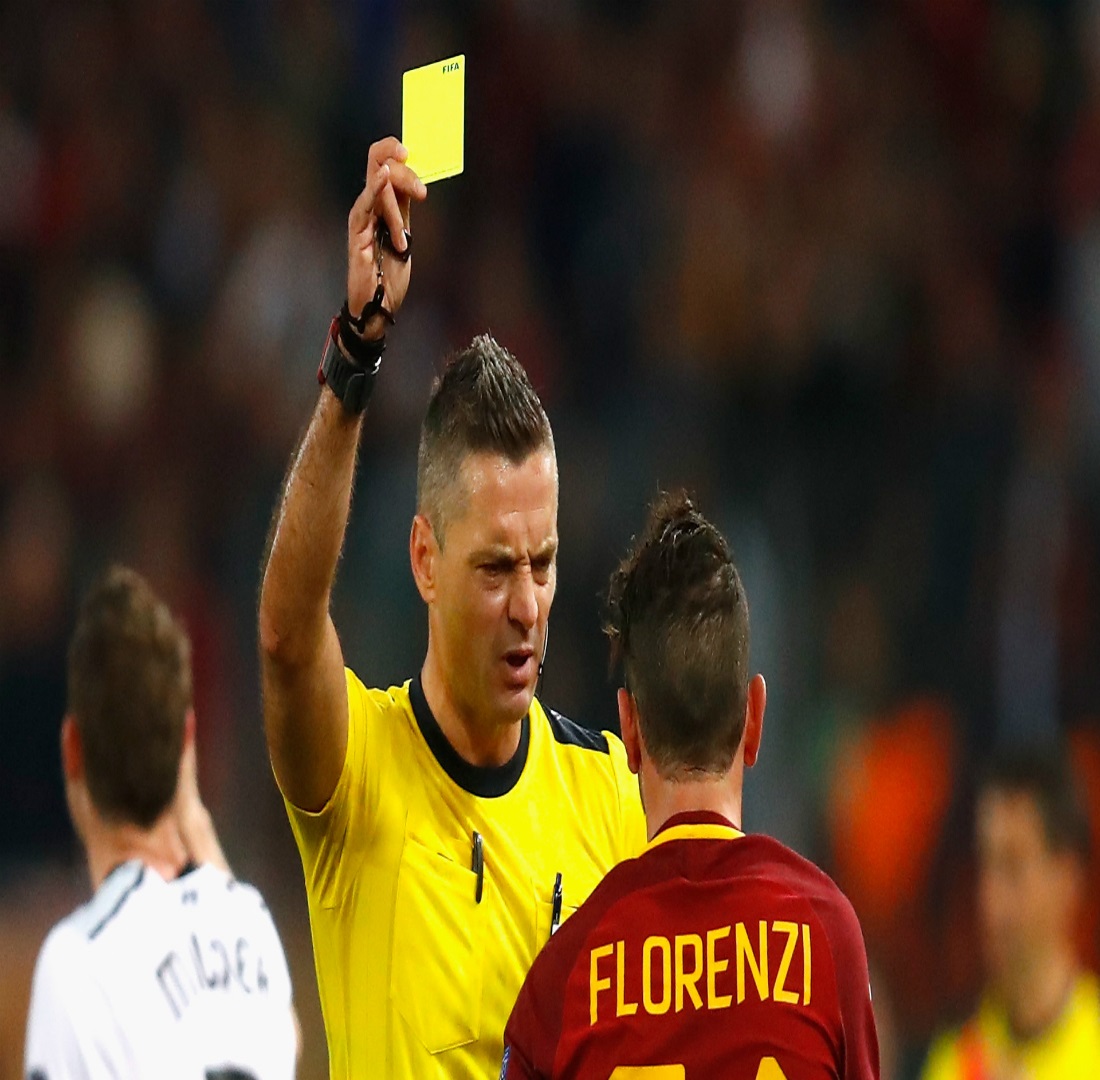 3
Develop Life Saving Rules and communicate effectively

Facilitate Counselling Sessions for Violators

Publish the Violators name

Celebrate Milestones and Share the Good News“….What Gets Celebrated Gets Done Well.”
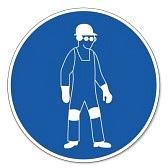 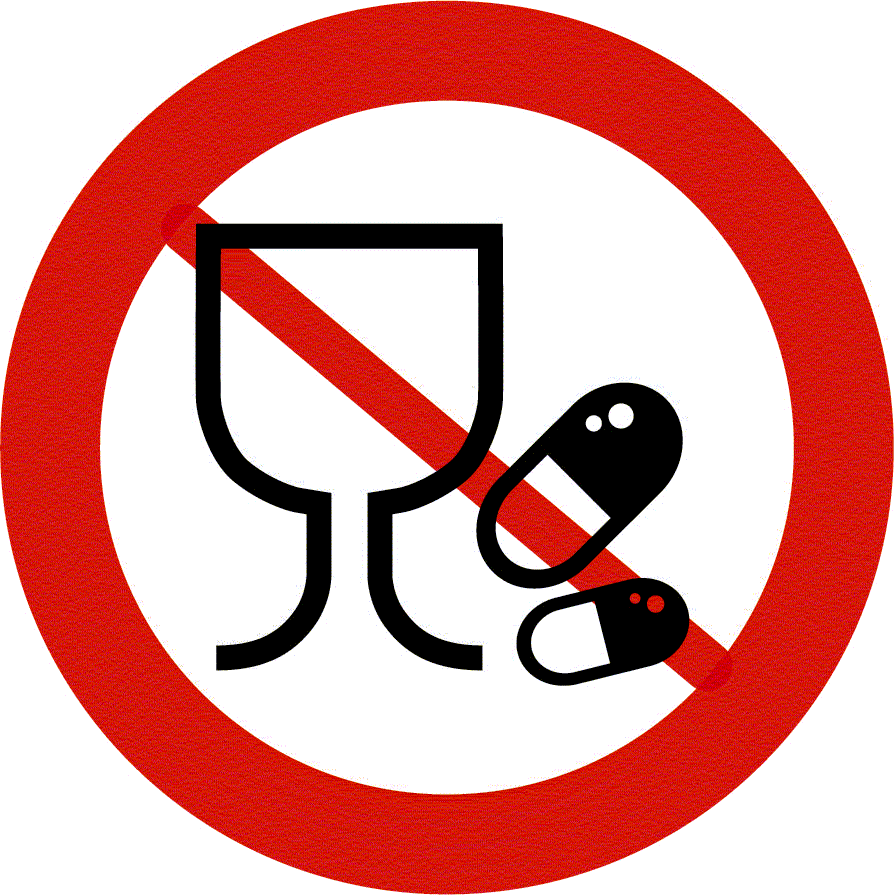 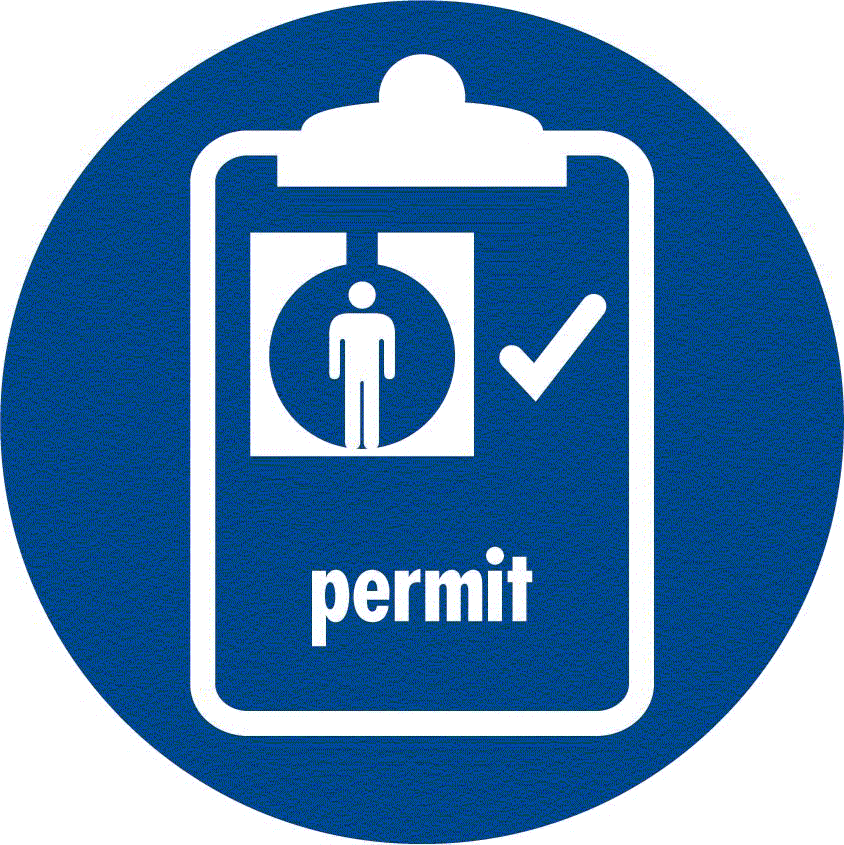 ….Finally
is about……
Risk Based Thinking
Leadership
Ownership
Prevention
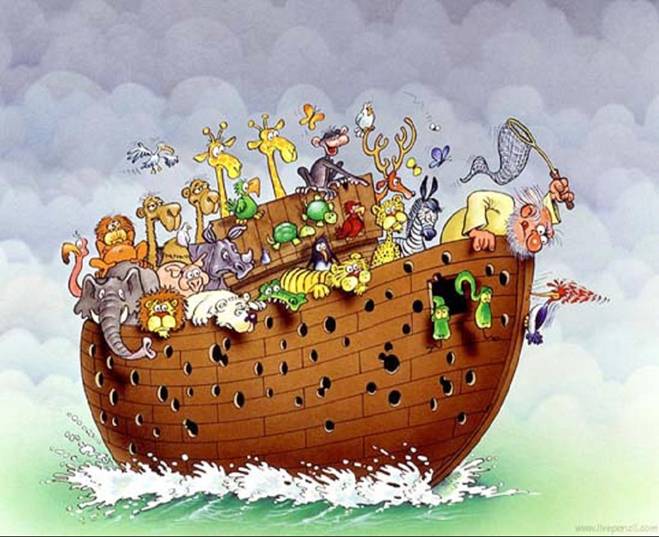 If you were in this boat, what would you do ?
A Prepared Organization is 
a Safe Organization.
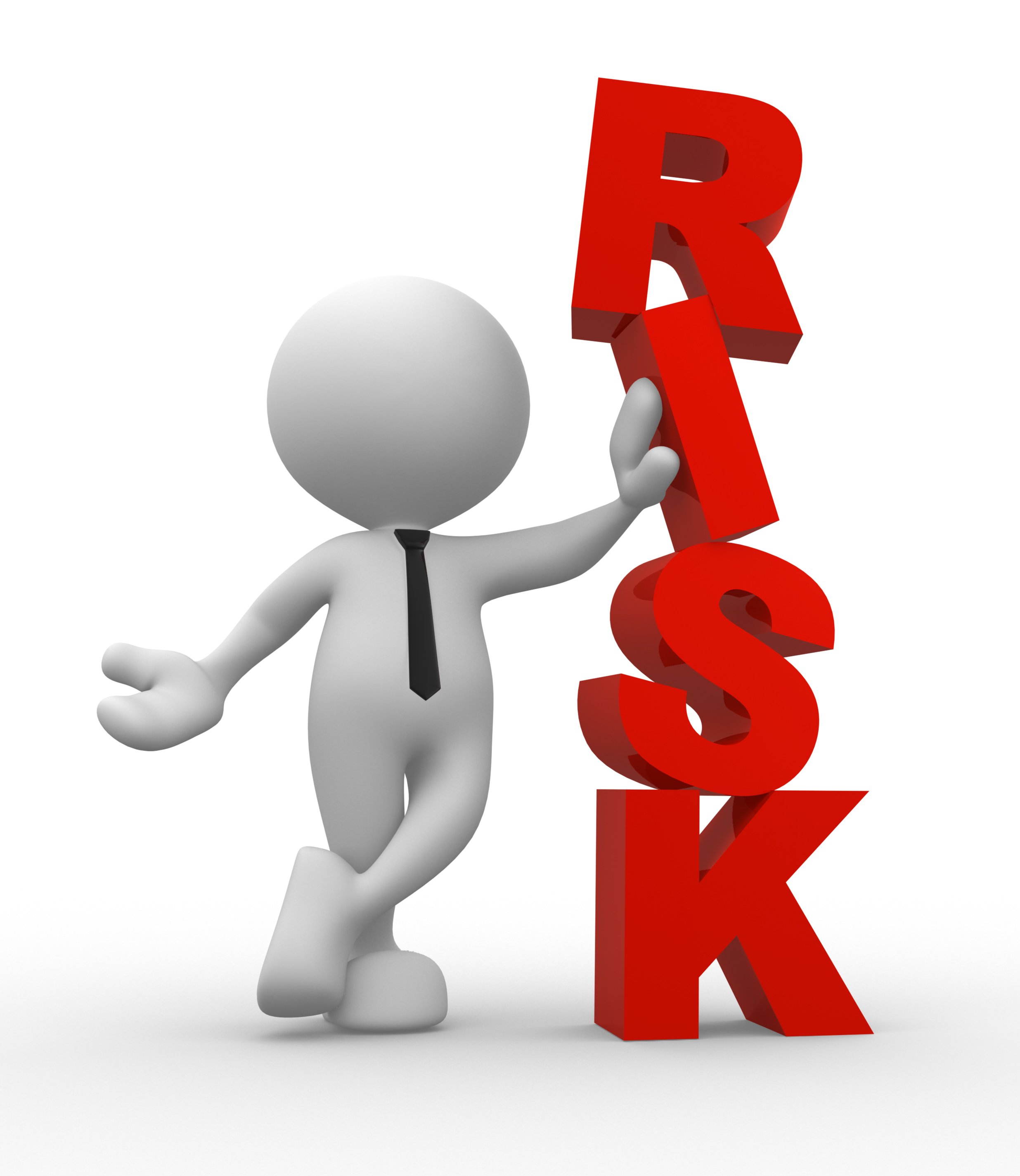 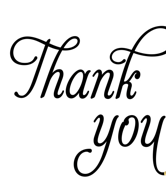